красивые и симметричные цветы из бумаги в технике квиллинг
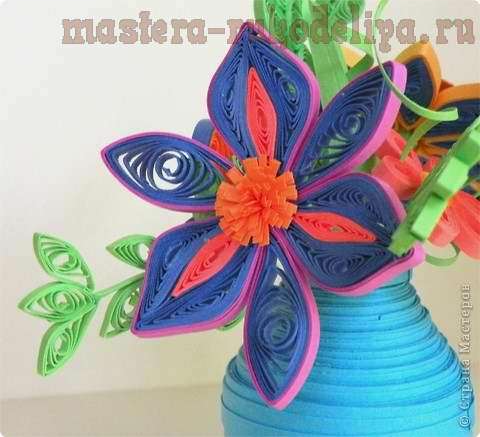 Учитель начальных классов  Бойко Т.И.
МБОУ «НШДС №14» 
г. Байкальск
Как сделать красивые и симметричные цветы?
Для этого Вам нужно сделать симметричные лепесточки. 
    Для этого, самым лучшим вариантом является использование линейки с кругами. Если вы также будете делать декоративную оплетку, то её нужно намотать для каждого лепесточка одинаковое количество.
Возьмем полоски бумаги, линейку и инструмент для кручения и крутим роллы.
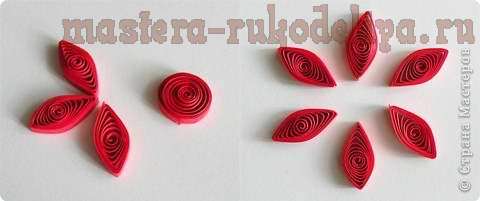 Придаем роллам форму лепесточка.
Если нужно - то делаем декоративную оплетку.
Подготавливаем середину цветочка.
Собираем цветочек. 
У красивого цветочка все лепесточки расположены симметрично друг к другу. 
Что бы ровно расположить лепесточки используйте вот такой шаблон.
Цифры - это количество лепесточков в цветочке. Очень полезна схема номер 12 - она подходит как шаблон для трех, четырех, шести и двенадцати лепесточковых цветков!
Для работы распечатываем схему и собираем на ней цветочек.
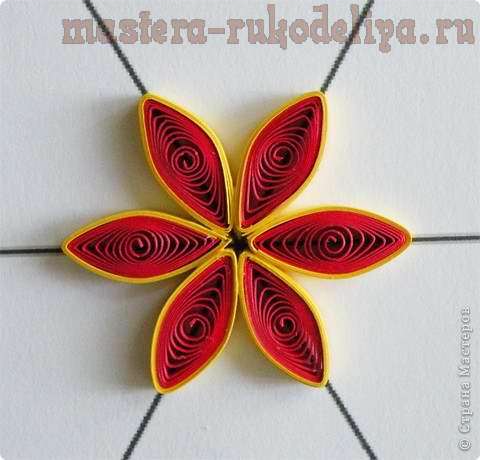 Если серцевина будет над лепесточками то тогда склеиваем только лепесточки.    
    Намазывать клеем надо только торцы лепесточков и желательно оставить цветочек на шаблоне пока клей полностью не высохнет!
    И затем приклеиваем сердцевину
Для объемного цветочка так же неоходимо сделать чашелистик.
      И затем прикрепляем чашелистик к стеблю 
                                           ( лучше использовать клеевой пистолет).
      И приклеиваем сам цветочек.
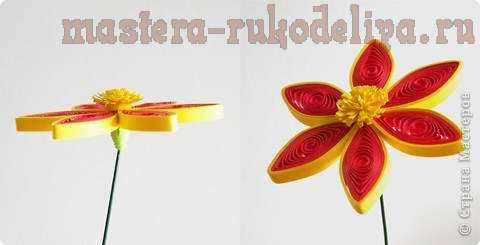 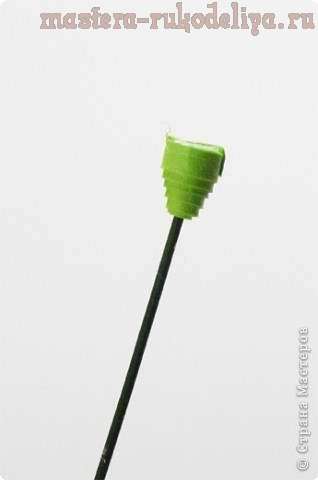 Если сердцевина лежит на уровне лепесточков то помещаем ее по центру и потом раскладываем лепесточки. И в случае если между лепесточками есть промежутки, собирая цветочек приклеиваем каждый лепесточек к сердцевинке.
Получается довольно прочный цветочек и его можно применять как в объемных композициях, так и приклеить на плоскости.
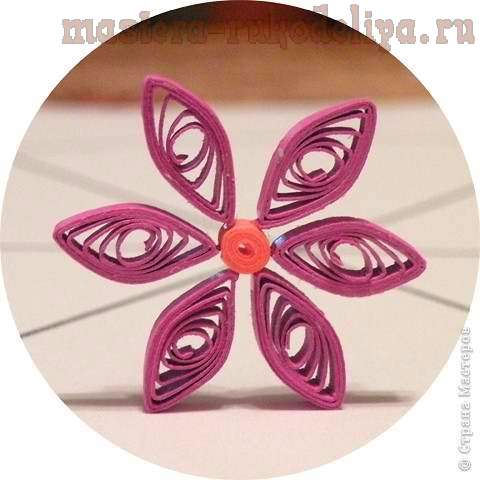 Так же с помощью этих схем удобно делать              многоуровневые цветочки
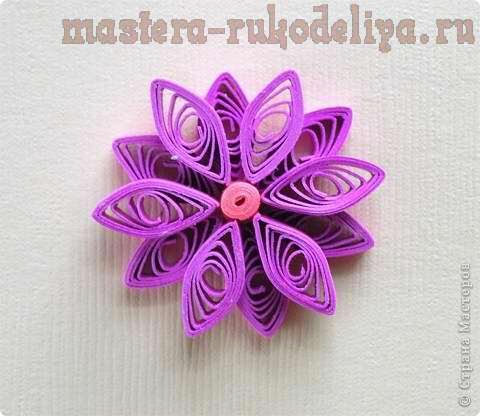 Соединяем 6 лепесточков с сердцевинкой, делаем две заготовочки и потом крепим их друг на друга с помощью схемы для 12 лепесточков.   
     Дополнительно Вы можете зафиксировать положение лепесточков иглами.
     Под шаблон положите пенопласт.